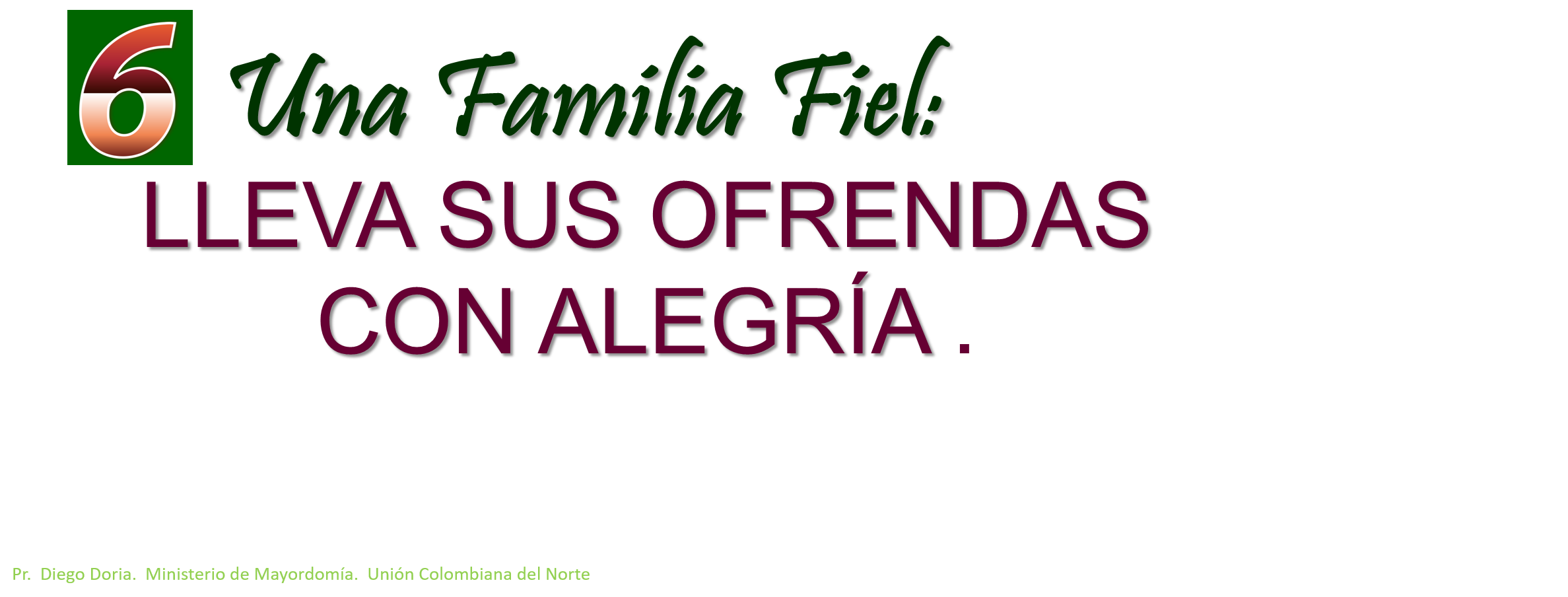 “Cada uno dé como propuso en  su corazón; no con tristeza, o por necesidad, porque Dios ama al dador alegre”.  2Corintios 9:7.
El diccionario Bíblico Adventista dice:
“Sacrificios y Ofrendas: productos de origen animal o vegetal que se presentaban al Señor como una expresión de adoración, gratitud o dedicación, o para la expiación del pecado”.
Cuando des tus ofrendas, no olvides que estás adorando a Dios y a él se le adora con lo mejor, y con alegría y gratitud.
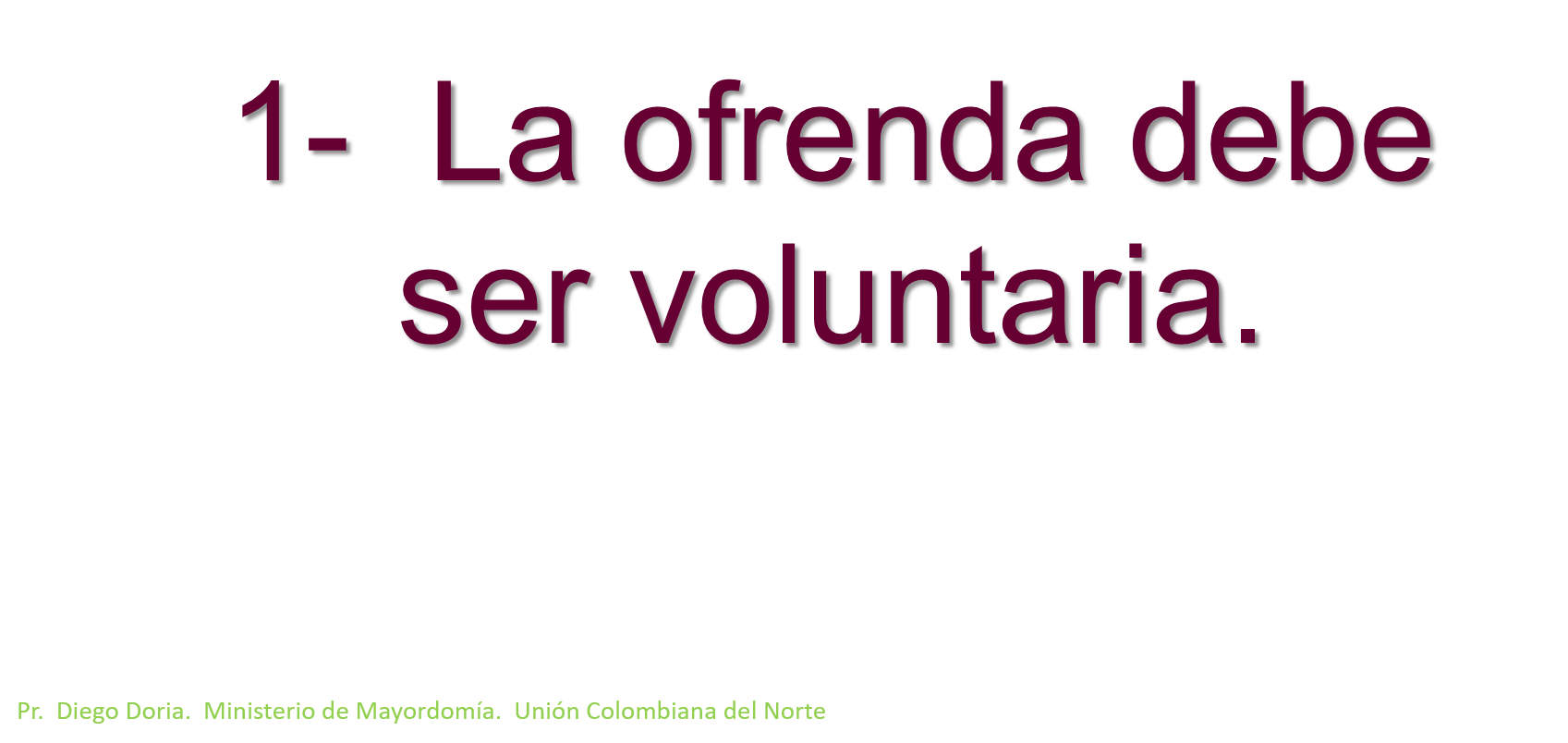 “Di a los hijos de Israel que tomen para mí ofrenda; de todo varón que la diere de su voluntad, de corazón, tomaréis mi ofrenda”.  Éxodo 25:2.
Reflexionemos:
Dios no nos obliga a decidir cuánto es el monto de nuestras ofrendas.
Cada persona decide cuánto pacta dar al Señor como ofrenda .
Tan pronto hacemos nuestro pacto de ofrendas con Dios, debemos ser responsables y cumplirlo.
La ofrenda no debe ser dejada a las circunstancias del momento.  Desde que salimos de casa, debemos ir preparados para entregar nuestras ofrendas.  Es bueno definir con el Señor cuánto será nuestro pacto de ofrendas.  Necesitamos definir un porcentaje. Eso significa ser sistemáticos.
No debemos pensar que todos tenemos que hacer el mismo pacto.  Ninguno debe decidir por el resto de los miembros de la iglesia.
La ofrenda es un pacto personal con nuestro Creador, y se debe respetar la decisión que cada uno haya tomado.
“Todo lo que hacemos, debemos hacerlo voluntariamente.  Debemos llevar nuestras ofrendas con gozo y gratitud, diciendo al entregarlas: De lo recibido de tu mano te damos voluntariamente”.  CMC 209.
“Venid al Señor con corazones rebosantes de agradecimientos por sus misericordias pasadas y presentes, y manifestad vuestro aprecio por los beneficios de Dios, llevándole vuestras ofrendas de gratitud, vuestras ofrendas voluntariasy vuestras ofrendas de expiación”.  CMC 209.
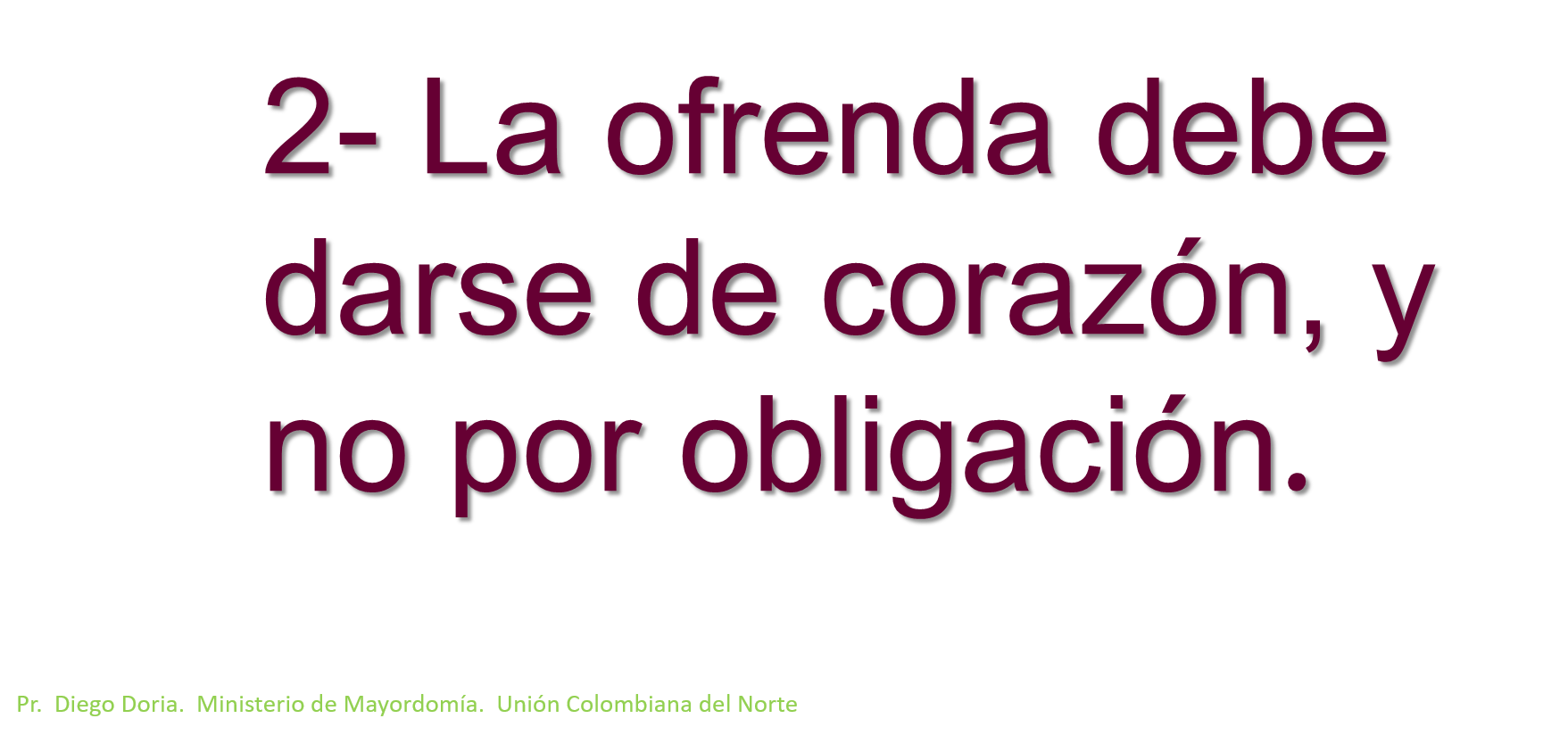 “No os hagáis tesoros en la tierra, donde la polilla y el orín corrompen, y en donde ladrones minan y hurtan; sino haceos tesoros en el cielo, donde ni la polilla ni el orín corrompen, y donde ladrones no minan ni hurtan. Porque donde esté vuestro tesoro, allí estará vuestro corazón”.   Mateo 6: 19-21.
Si entregamos a Dios nuestro corazón, junto con el irá:
Ofrendas. 
Tiempo. 
Talentos. 
Familia.
Hogar. 
Diezmos.
Propiedades.
Y toda nuestra vida.
Es posible dar ofrendas y no entregar el corazón a Dios.

Pero es imposible entregar el corazón a Dios,  sin que llevemos con él nuestras ofrendas.
“Dios se deleita en honrar la ofrenda del corazón que ama, dándole la mayor eficacia en su servicio.  Si hemos dado nuestro corazón a Jesús, le traeremos también nuestros donativos.  CMC.pág.209.
“Nuestro oro y plata, nuestras posesiones terrenales más preciosas, nuestros dones mentales y espirituales más elevados, serán dedicados libremente a Aquel que nos amó y se dio a sí mismo por nosotros”.     DTG 46.
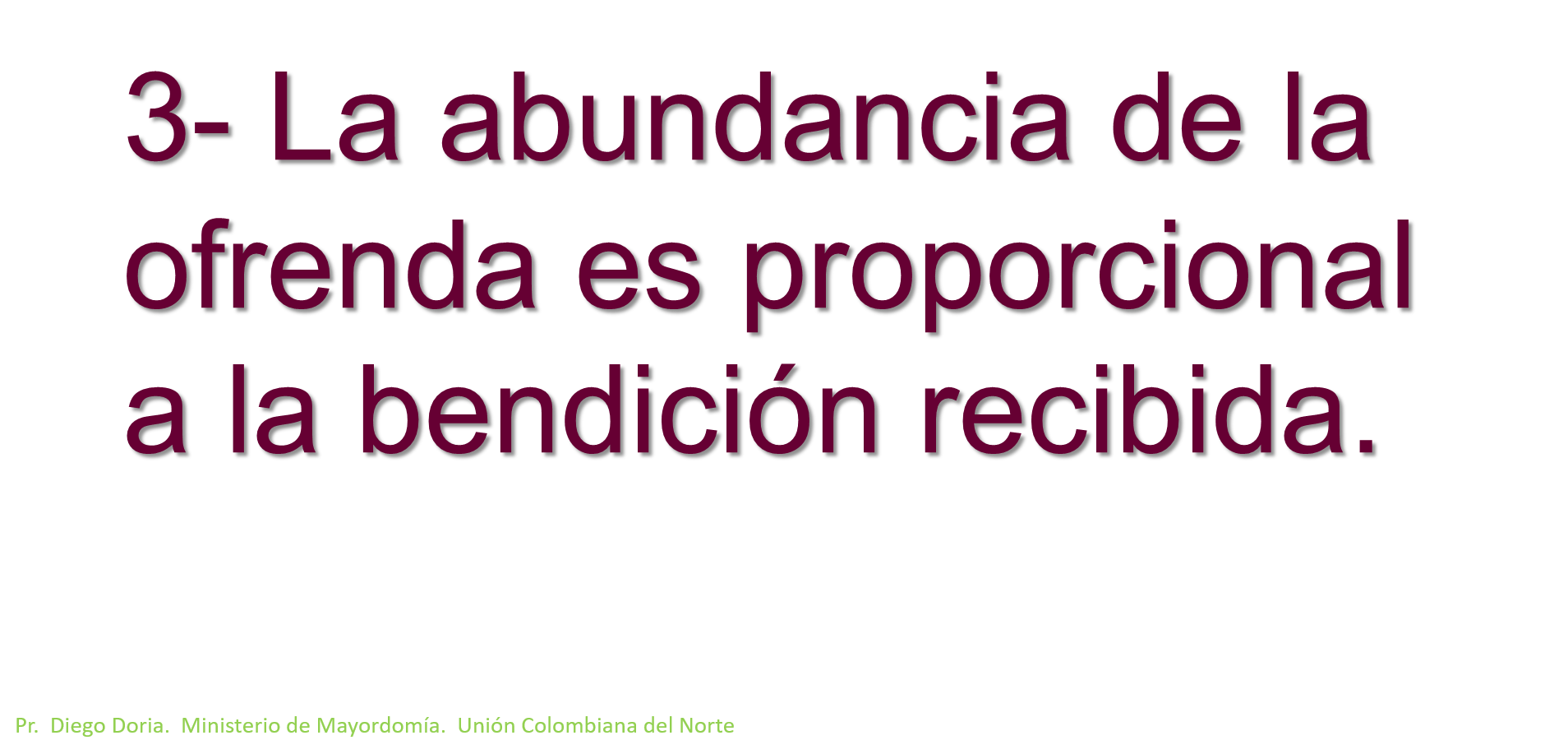 “Y ninguno se presentará delante de Jehová con las manos vacías; cada uno con la ofrenda de su mano, conforme a la bendición que Jehová tu Dios te hubiere dado”.   Deuteronomio. 16:16-17.
“El que siembra escasamente, también segará escasamente; y el que siembra generosamente, generosamente también segará”.  2Cor. 9:6.
“Cada uno ofrecerá su ofrenda en proporción a la bendición que el Eterno su Dios le haya dado”. Deuteronomio. 16:17.
“Cada mayordomo fiel debería estar más ansioso de aumentar la porción de donativos que coloca en la tesorería del Señor antes que en disminuir su ofrenda en una jota o un tilde.  ¿A quién está sirviendo? ¿Para quién está preparando una ofrenda?  Para Aquel de quien depende para recibir todas las buenas cosas de las que disfruta.  Por lo tanto, que ninguno de nosotros que recibe la gracia de Cristo de ocasión para que los ángeles se avergüencen de llamarnos hermanos”.  CMC 211.
“Entreguémonos a nosotros mismos como un sacrificio vivo y demos nuestro todo a Jesús.  Todo le pertenece; somos una posesión adquirida por él.  Los que reciben su gracia, los que contemplan la cruz del calvario, no tendrán duda acerca de la proporción que deben dar, sino que comprenderán que la ofrenda más cuantiosa carece de valor y no puede compararse con el gran don del hijo unigénito del Dios infinito”.  CMC 211.
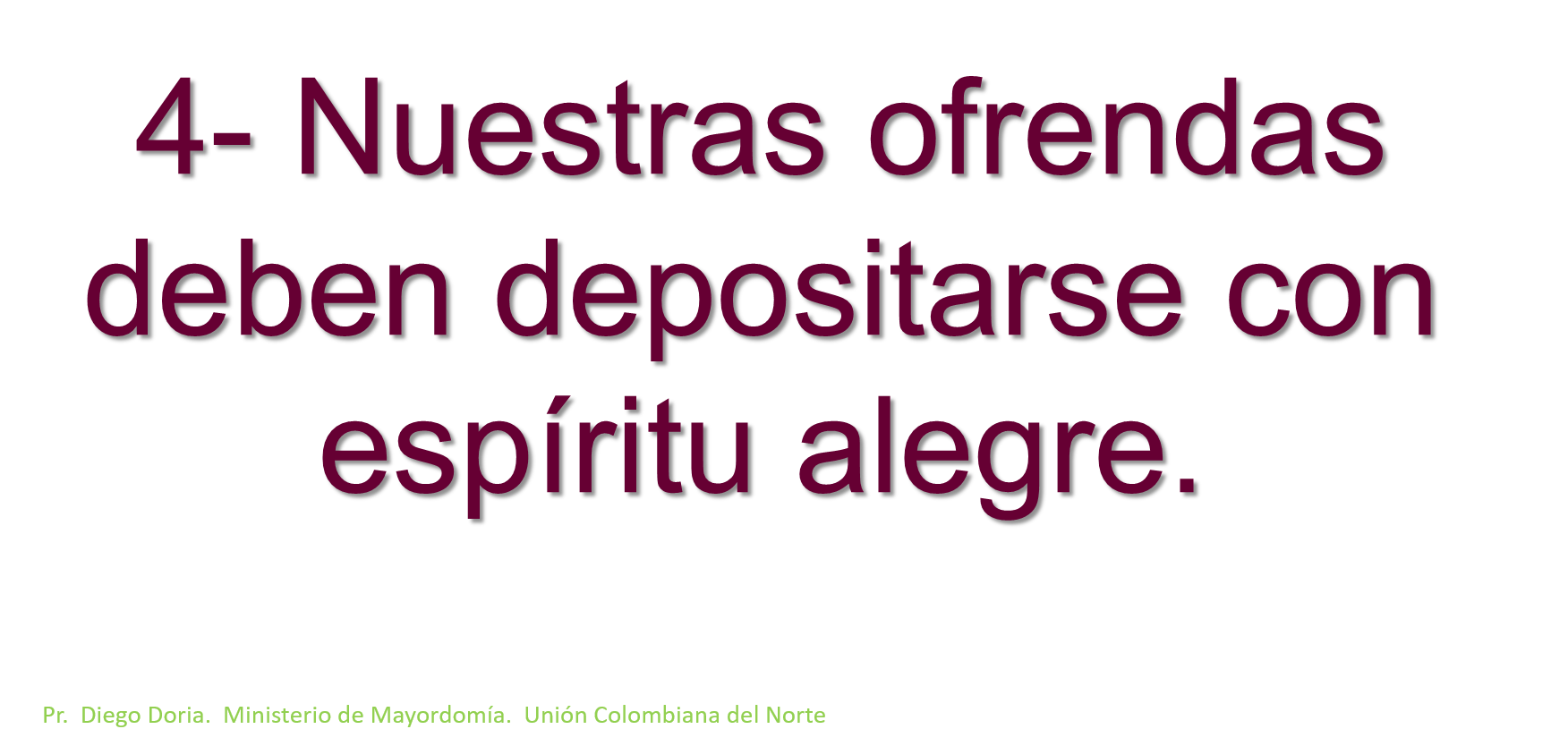 “Cada uno dé como propuso en su corazón: no con tristeza, ni por necesidad, porque Dios ama al dador alegre”. 2Corintios  9:7.
“Sería mucho mejor no dar nada que dar de mala gana, porque cuando compartimos nuestros recursos sin la intención de dar voluntariamente, nos burlamos de Dios.  Todas nuestras ofrendas debemos presentarlas con gozo,  porque proceden de los fondos que el Señor ha considerado conveniente colocar en nuestras manos con el propósito de llevar adelante su obra en el mundo”. CMC.pág.210.
“Me fue mostrado que el ángel registrador anota fielmente toda ofrenda dedicada a Dios y puesta en la tesorería, y también el resultado final de los recursos así consagrados. El ojo de Dios reconoce todo centavo dedicado a su causa y la buena o mala disposición del dador. El motivo que impulsa a dar es también anotado”. HC. 333.
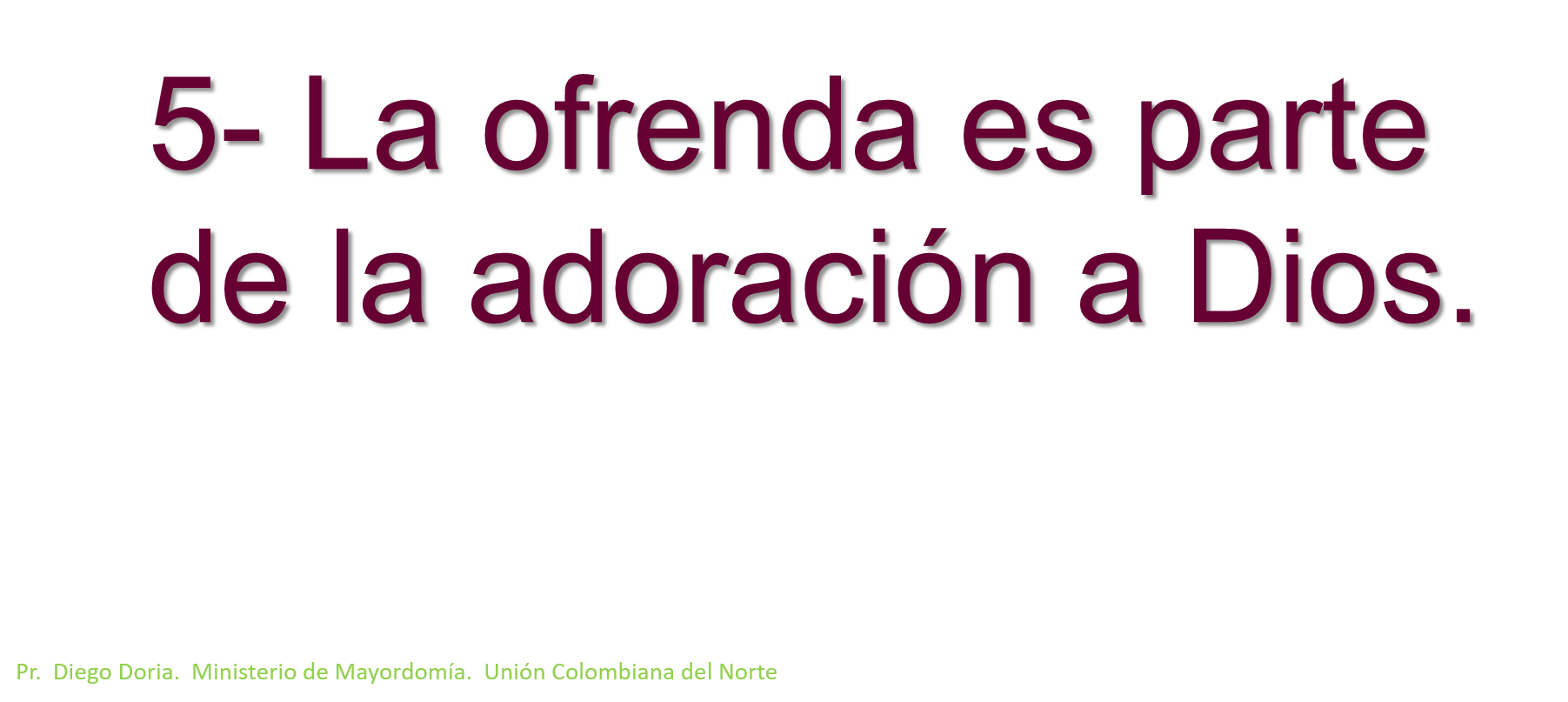 Ofrendar es un acto de adoración y como tal, se le debe brindar toda la reverencia que todo acto de adoración a Dios requiere.
El momento de recoger los diezmos y las ofrendas debe ser un momento solemne.
El acto de ofrendar debe estar revestido de humildad y contrición, ya que es el momento en que el hombre responde a las muchas  bendiciones de un Padre Bondadoso que lo ha dado todo por el ser humano.
Como es parte de la adoración, por eso no debe ser algo que dejemos para última hora, o de acuerdo con las circunstancias del momento.
Desde que salimos de casa debemos saber qué ofrendas le llevamos a nuestro Señor.
“Si traes tu ofrenda al altar y allí te acuerdas que tu hermano tiene algo contra ti; deja allí tu ofrenda delante del altar y anda, reconcíliate primero con tu hermano, y entonces ven y presenta tu ofrenda”.  Mateo 5:23-24.
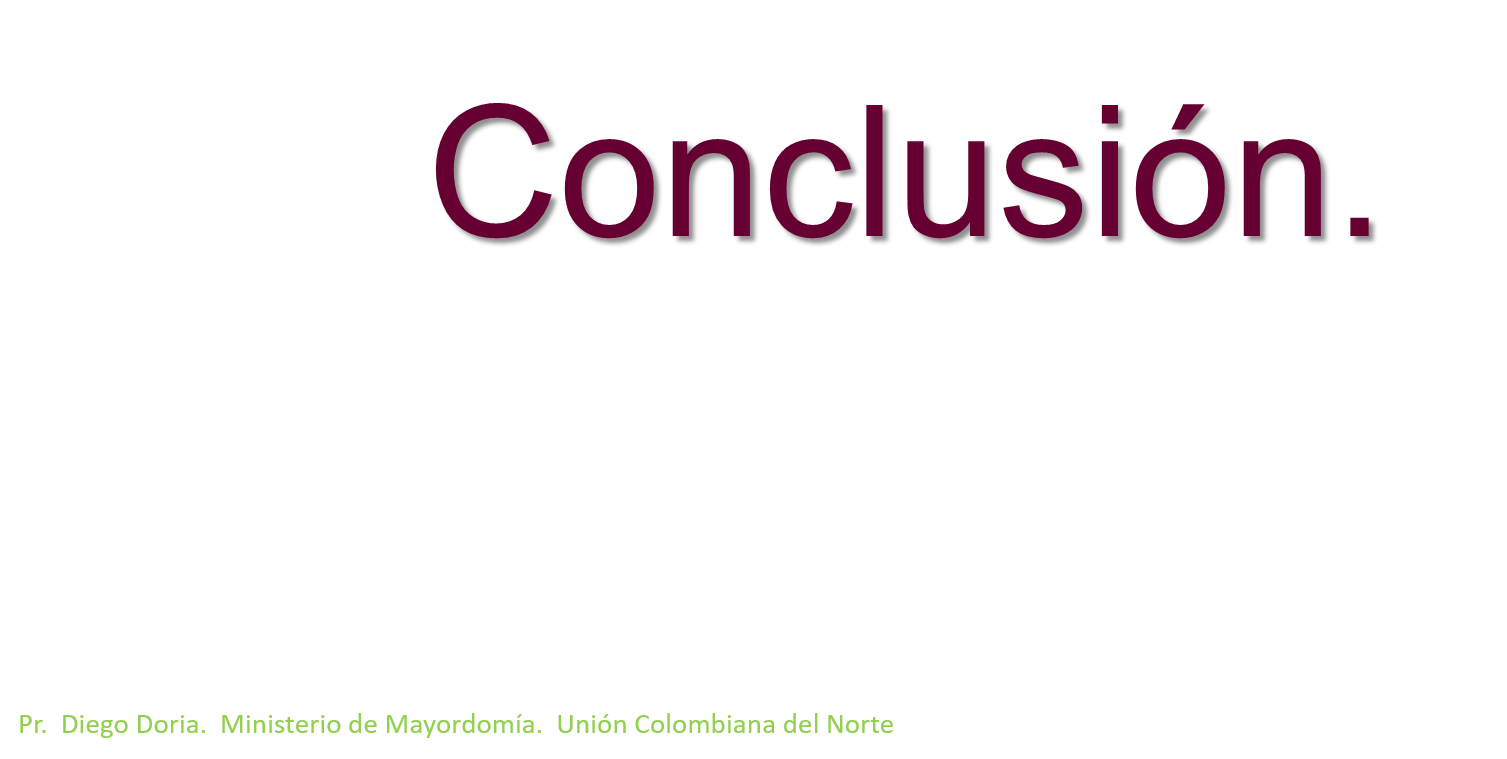 “Jehová te oiga en el día de conflicto, el nombre del Dios de Jacob te defienda.  Te envíe ayuda desde el santuario, y desde Sion te sostenga.  Haga memoria de todas tus ofrendas y acepte tu holocausto.  Te dé conforme al deseo de tu corazón, y cumpla todo tu consejo.  Conceda Jehová todas tus peticiones”. Salmos 20.
Bendiciones para todos